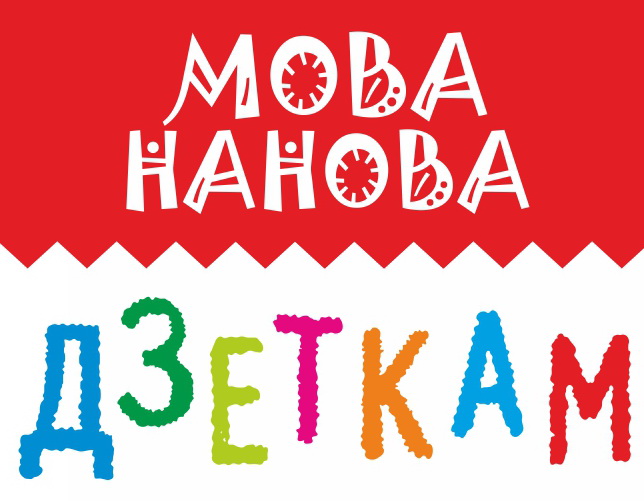 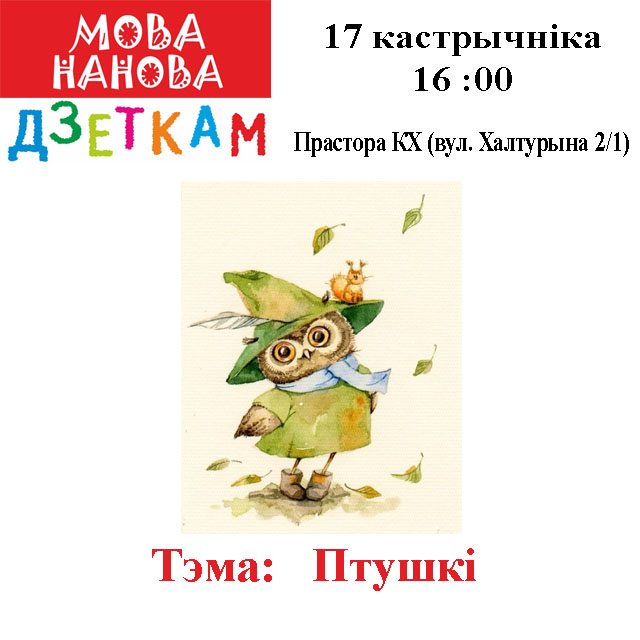 Склала: Аляксандра Грынь
Сусветныя дні назірання за птушкаміEuroBirdwatch
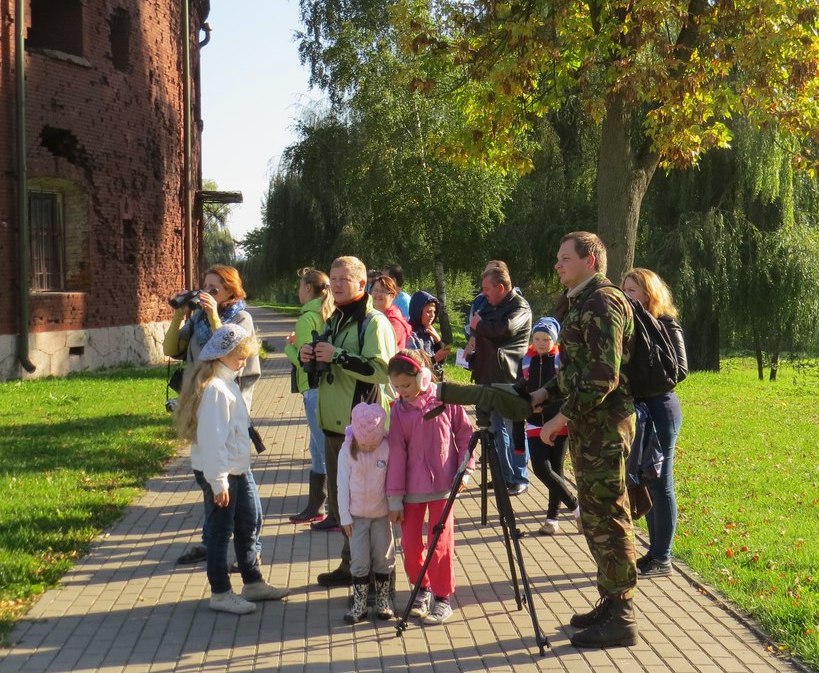 http://www.ptushki.org/
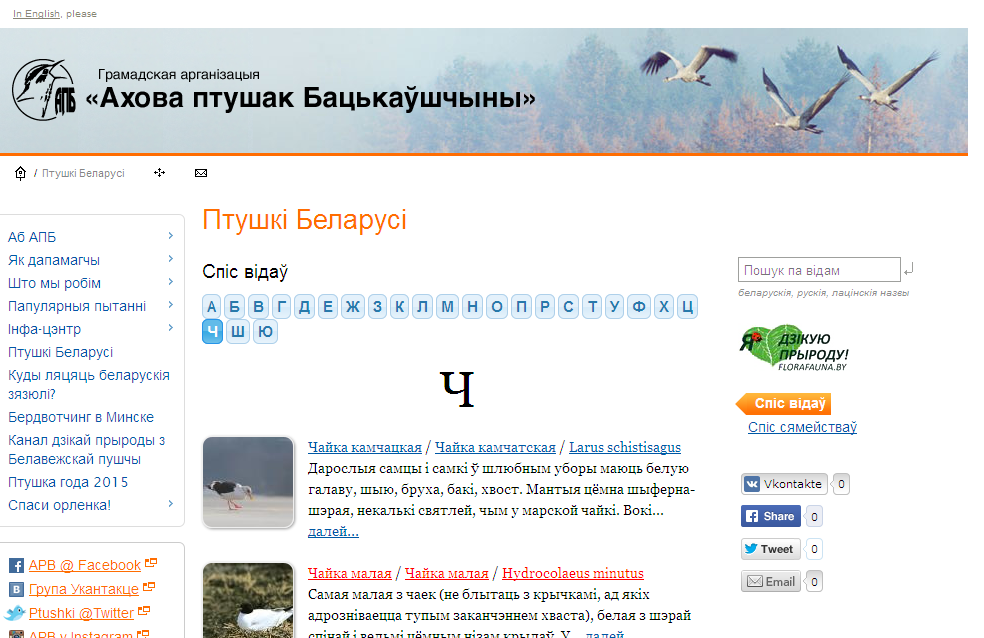 Два разы нараджаецца, адзін- памірае.
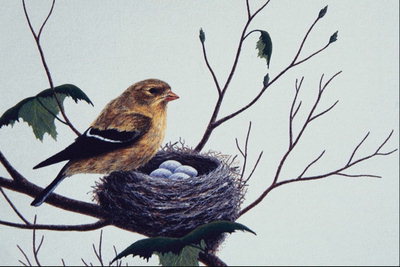 птушка
Што мы ведаем пра птушак?
Чарада/чародка
дзюба
вырай
арнітолаг 
    арніталогія
пяро
пёры
крылы
пер’е
яйкі / шкарлупінне
драпежныя птушкі
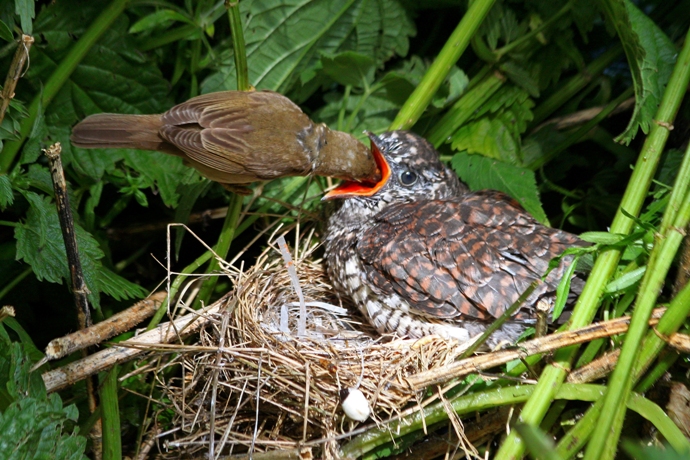 Птушаня /птушанё
    Даю птушаняці …
Свойская птушка
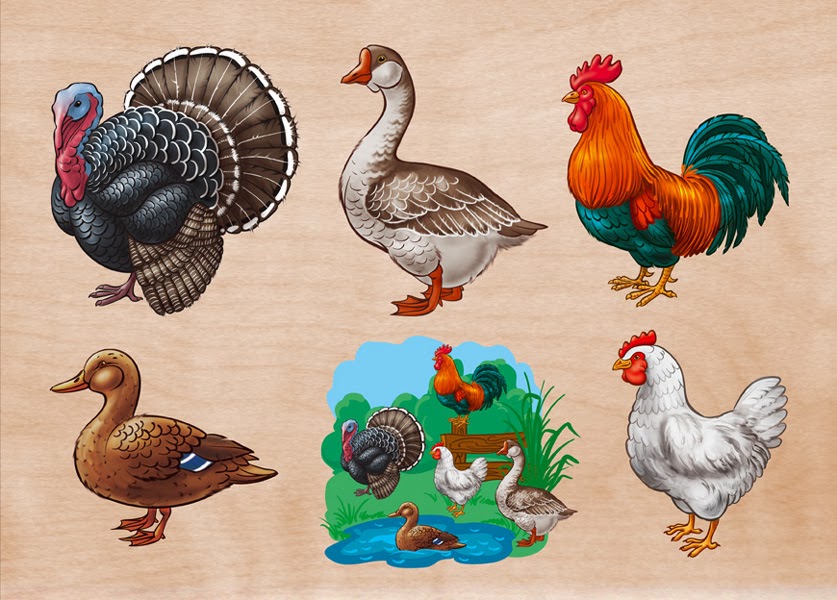 Дзікія птушкі
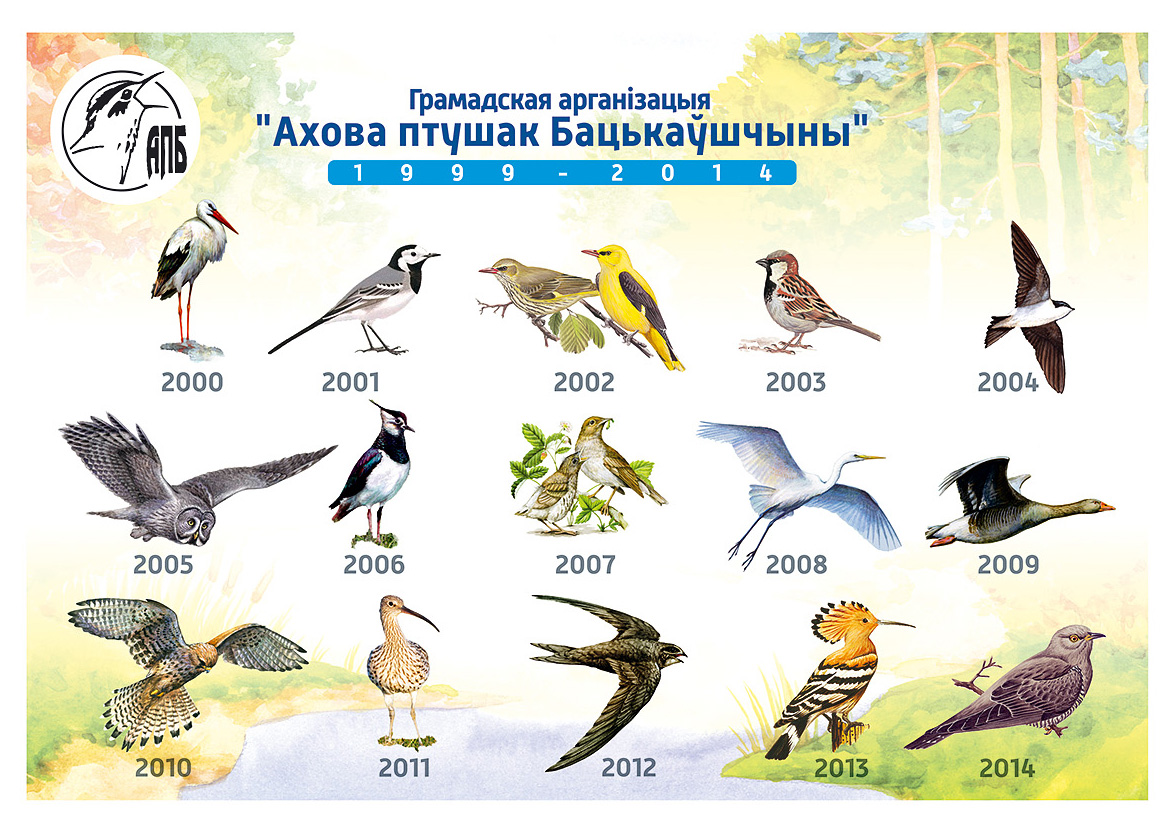 Удзень спіць, а ўначы крычыць.
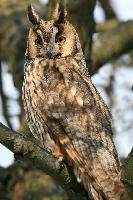 Сава (вушатая)
Шапачка маленькая,Камізэлечка нятканая,Кафтанік рабенькі,Ды ходзіць босенькі.
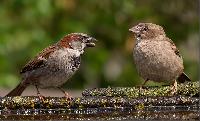 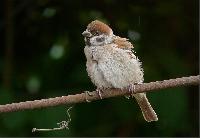 Верабей дамавы
Верабей палявы
Ляцеў птах цераз дах, сеў на варотах у чырвоных ботах.
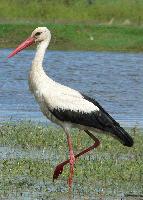 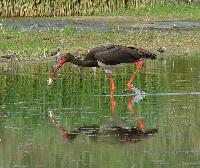 Бусел чорны
Бусел белы
Хапаткія ў мяне крылы,
Хвосцік востры, нібы вілы,
З гліны я гняздо ляплю,
Мошак на ляту лаўлю.
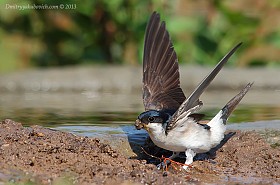 За ўсіх птушак ён чарней,                          
Чысціць поле ад чарвей.
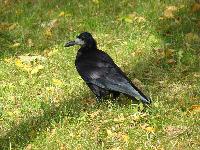 грак
Не доктар, а дрэвы лечыць
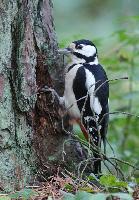 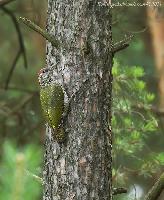 жаўна
дзяцел
Спакойна шпакоўню ціхую Шукае шпак са шпачыхаю.
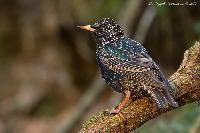 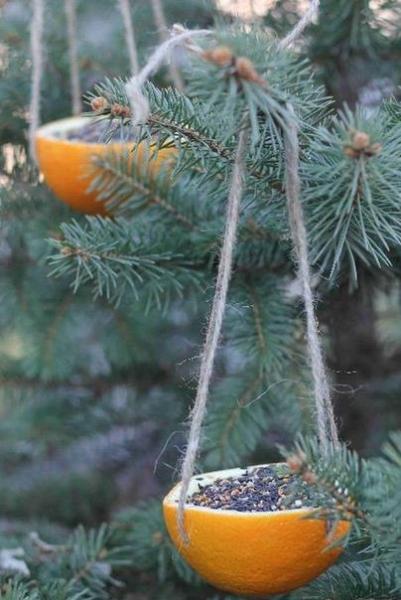 Конкурс “Кармушка для птушкі”
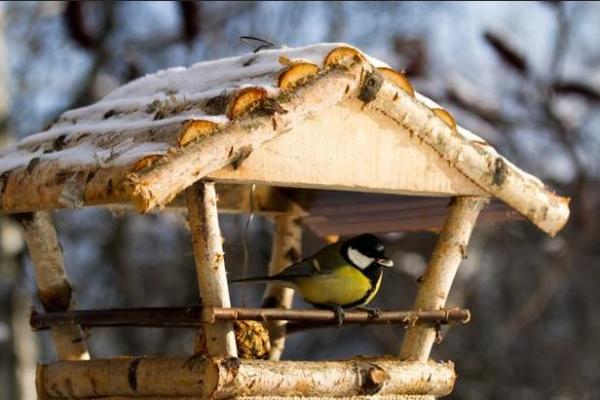 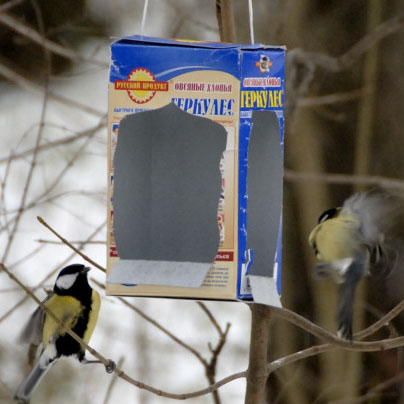 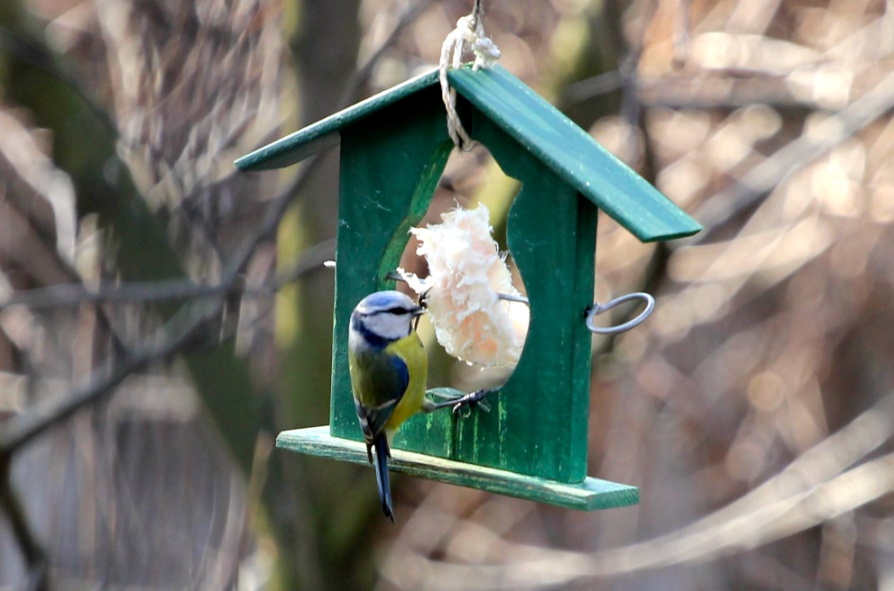 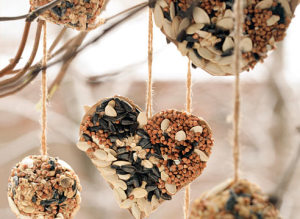